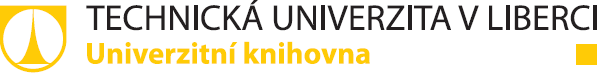 eUKN
MŠMT – Institucionální program pro veřejné vysoké školy
Řešitel: Mgr. Jitka Vencláková
Číslo: 12355
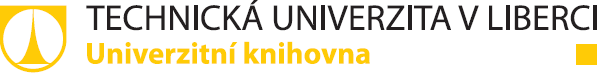 Popis projektu
cíl: zpřístupnění knižního fondu UKN v elektronické podobě prostřednictvím online katalogu
zachování autorských práv: přístup pouze „na místě samém“ = v síti TUL s omezením tisku, uložení či přeposlání
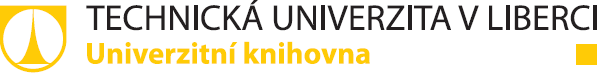 Realizace
1. část
úpravy produkčního a archivačního systému ProARC
implementace a zabezpečení nového modulu Digitální knihovny v knihovním systému Verbis
2. část
zpracovávání dat v systému ProARC
vkládání dat do knihovního systému Verbis
3. část
úpravy katalogizačních záznamů a zpřístupnění
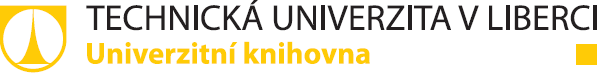 Ukázka
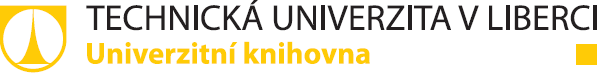 Čerpání
Přečerpáno 1,73 Kč.
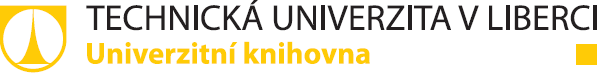 Pokračování
průběžné doplňování e-knih z fondu UKN
zajištění úložiště pro digitalizované dokumenty